Chapitre 1 : Les circuits ´electriques
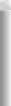 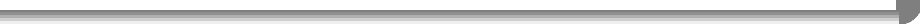 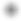 Fatiha Djaafar, Dr

Université de Relizane

2022
Djaafar Fatiha
Chapitre 1
2022
1 / 53
Introduction
Contenu
Contenu
Concepts de base : tension et courant  Sources : tension et courant
Noeuds et boucles  Circuits simples
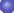 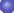 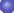 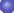 Gabriel Cormier (UdeM)
2 / 53
R´evision des concepts d’´electricit´e
Notions de base
E´lectricit´e : produite par le mouvement d’´electrons, généralement  dans un conducteur.
Conducteur : matériau ou  les electrons sont libres de se d´eplacer.
Il y a deux caractéristiques de base aux circuits ´electriques :
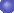 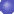 Tension v, dont l’unit´e est le Volt [V]  Courant i, dont l’unit´e est l’Amp`ere [A]
1
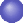 2
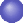 Gabriel Cormier (UdeM)
3 / 53
R´evision des concepts d’´electricit´e
Tension
Tension
La tension est l’´energie nécessaire pour déplacer des charges q :
dw  dq
v =
[V]
(1)
Semblable  à    l’énergie potentielle d’un corps : mˆeme si un corps ne  bouge pas, il possède une ´energie potentielle pour faire un travail.
Repr´esente l’´energie n´ecessaire pour faire bouger des charges
´electriques.
Ex : 1 Volt représente la différence de potentiel entre deux points  si on utilise 1 Joule d’´energie pour d´eplacer une charge de 1  Coulomb.
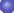 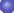 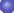 Gabriel Cormier (UdeM)
4 / 53
R´evision des concepts d’´electricit´e
Tension
Tension
C’est la diff´erence de potentiel, la tension, qui cr´ee le courant.  Par analogie, la tension est ´equivalente `a la pression d’un liquide.
C’est un peu comme un r´eservoir d’eau : si on pompe de l’eau dans  un r´eservoir qui est ´elev´e, cette eau poss`ede de l’´energie potentielle.
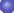 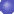 Gabriel Cormier (UdeM)
5 / 53
R´evision des concepts d’´electricit´e
Courant
Courant
Repr´esente la quantit´e de charge qui se d´eplace `a travers une certaine  surface dans un certain interval de temps :
dq  dt
i =
[A]	(2)
Un courant de 1 Amp`ere repr´esente une charge nette de 1  Coulomb qui traverse une surface en 1 seconde (donc des  Coulombs/seconde).
Le courant ´electrique est semblable au mouvement de l’eau dans  des tuyaux. Par analogie m´ecanique, c’est le d´ebit  (Litres/seconde).
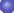 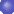 6 / 53
R´evision des concepts d’´electricit´e
Courant
Courant
Sens du courant :  Convention adopt´ee.
Les ´electrons, qui sont n´egatifs, sont attir´es par les charges  positives, et donc se d´eplacent du − vers le +.
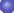 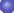 Cependant, de mani`ere  historique, on dit que le courant ´electrique
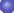 se d´eplace du + vers le −.
Sens du courant :
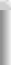 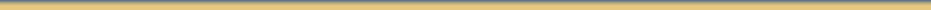 Le courant ´electrique se d´eplace du + vers le −
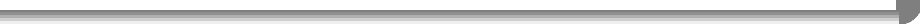 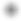 7 / 53
R´evision des concepts d’´electricit´e
E´l´ement id´eal
Elément idéal
Pour ce cours, on considère les éléments  de circuit comme étant idéaux :
i
+
v
Élément  idéal
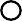 –
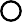 Figure 1: Elément de circuit idéal
8 / 53
R´evision des concepts d’´electricit´e
E´l´ement id´eal
La convention utilis´ee dans ce cours pour l´elément  idéal est la  suivante :
Convention
Si le courant et la tension sont donn´es comme `a la figure 1 (le courant  entre dans la borne +), on utilise un signe positif (+) dans toute ´equation  qui relie la tension au courant. Sinon, on utilise un n´egatif (−).
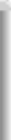 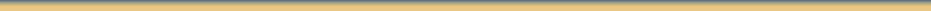 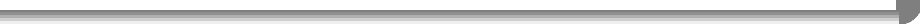 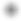 9 / 53
R´evision des concepts d’´electricit´e
Puissance et ´energie
Puissance
Par d´efinition, la puissance est la quantit´e d’´energie utilis´ee dans un  lapse de temps :
dw
p =	[W]	(3)
dt
L’unit´e de la puissance est le Watt [W]. Pour produire le mˆeme travail,  si on fait un travail plus rapidement, ceci implique une plus grande  puissance.
10 / 53
R´evision des concepts d’´electricit´e
Puissance et ´energie
Puissance ´electrique
On peut calculer la puissance ´electrique en notant que :
dw	dw	dq
p =	=	·	= vi	(4)
dt	dq	dt
La r´ef´erence utilis´ee est la suivante, selon la convention de la figure 1 :  Convention
Si le courant va de + `a −, la puissance est positive (p > 0), et  l’´el´ement consomme de la puissance
Si le courant va de − `a +, la puissance est n´egative (p < 0), et  l’´el´ement fournit de la puissance
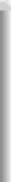 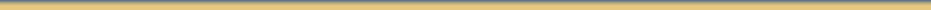 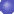 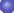 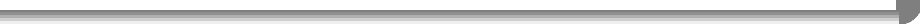 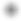 11 / 53
R´evision des concepts d’´electricit´e
Puissance et ´energie
Exemple
Pour les trois ´el´ements de la figure suivante, calculer la puissance, et  indiquer si l’´el´ement consomme ou fournit de la puissance.
4A
4A
4A
+
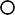 +
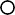 +
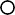 10V
–10V
10V
–
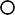 –
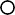 –
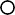 Gabriel Cormier (UdeM)
GELE2112 Chapitre 1
Hiver 2009
12 / 53
R´evision des concepts d’´electricit´e
Puissance et ´energie
Exemple
Pour les trois ´el´ements de la figure suivante, calculer la puissance, et  indiquer si l’´el´ement consomme ou fournit de la puissance.
4A
4A
4A
+
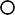 +
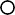 +
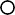 10V
–10V
10V
–
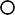 –
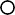 –
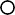 Cas 1 :
p = vi
= (10)(4) = 40W
p > 0 ⇒ consomme
Hiver 2009
12 / 53
R´evision des concepts d’´electricit´e
Puissance et ´energie
Exemple
Pour les trois ´el´ements de la figure suivante, calculer la puissance, et  indiquer si l’´el´ement consomme ou fournit de la puissance.
4A
4A
4A
+
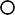 +
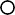 +
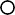 10V
–10V
10V
–
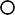 –
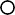 –
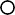 Cas 1 :
p = vi
= (10)(4) = 40W
p > 0 ⇒ consomme
Cas 2 :
p = vi
= (−10)(4) = −40W
p < 0 ⇒ fournit
12 / 53
R´evision des concepts d’´electricit´e
Puissance et ´energie
Exemple
Pour les trois ´el´ements de la figure suivante, calculer la puissance, et  indiquer si l’´el´ement consomme ou fournit de la puissance.
4A
4A
4A
+
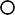 +
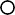 +
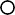 10V
–10V
10V
–
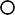 –
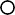 –
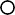 Cas 1 :
p = vi
= (10)(4) = 40W
p > 0 ⇒ consomme
Cas 2 :
p = vi
= (−10)(4) = −40W
p < 0 ⇒ fournit
Cas 3 :
p = −vi
= −(10)(4) = −40W
p < 0 ⇒ fournit
Gabriel Cormier (UdeM)
12 / 53
E´l´ements de circuit
E´l´ements de circuit
Les ´el´ements de base des circuits ´electriques sont :
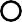 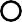 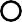 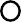 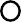 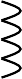 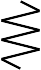 R
L
C
vs
is
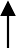 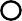 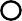 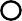 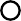 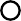 Source de  tension
Source de  courant
Résistance
Inductance
Condensateur
Figure 2: E´l´ements de circuit
Gabriel Cormier (UdeM)
GELE2112 Chapitre 1
Hiver 2009
13 / 53
Sources
Sources
Source : un dispositif qui convertit de l’´energie non ´electrique en
´energie ´electrique.  Exemples :
Batterie : convertit de l’´energie chimique en ´energie ´electrique  G´en´eratrice : convertit de l’´energie m´ecanique en ´energie ´electrique  Panneau solaire : convertit de la lumi`ere en ´energie ´electrique
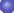 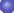 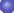 14 / 53
Sources
Sources
Il existe deux types de sources :
Source DC : Source constante dans le temps.  Source AC : Source variable dans le temps.
1
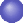 2
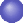 3
1
2.5
0.5
2
0
1.5
−0.5
1
−1
0	0.2
0.4
0.6	0.8
1
0	0.2
0.4
0.6
0.8
1
Temps (s)	Temps (s)
Source DC	Source AC
On utilisera des sources DC pour la plupart du cours, sauf `a la fin ou`  on utilisera aussi des sources AC.
15 / 53
Sources
Sources
Les sources sont des ´el´ements actifs :  Peuvent générer de la puissance  Peuvent consommer de la puissance

Un ´el´ement passif peut seulement consommer de la puissance.
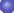 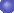 16 / 53
Sources
Sources de tension
Source de tension
Une source de tension maintient toujours la tension indiqu´ee `a ses  bornes. Le courant qui traverse la source d´epend du circuit externe.  Quelques symboles de sources de tension sont montr´es `a la figure 3. Le  premier symbole est le plus utilis´e.
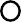 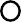 vs
vs
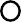 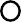 Figure 3: Symboles pour sources de tension
Gabriel Cormier (UdeM)
GELE2112 Chapitre 1
Hiver 2009
17 / 53
Sources
Sources de tension
Sources de tension
Exemples de sources de tension
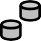 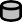 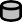 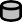 Figure 4: Sources de tension

La valeur de tension est constante, peu importe la charge `a laquelle la  source est branch´ee.
18 / 53
Sources
Sources de tension
Sources de tension
Pratiquement, les sources r´eelles ne peuvent pas fournir un courant  infini ; il y a un courant maximal que la source peut d´ebiter. Ce courant  maximum peut ˆetre quand mˆeme tr`es ´elev´e ; les batteries de voiture  peuvent fournir jusqu’`a 1000 A pendant 30 secondes. Par comparaison,  il faut environ 70mA pour arrˆeter le coeur d’une personne.
19 / 53
Sources
Sources de tension
Réseau électrique
Le r´eseau ´electrique dans les maisons est un exemple de source de  tension :
La tension est toujours 120V, peu importe ce qui y est branch´e.
Le courant d´epend  de ce qui y est branch´e ; dans une maison, la  limite typique maintenant est 200A.
Le r´eseau ´electrique est un r´eseau AC (alternatif) : la tension a  une fr´equence de 60Hz.
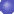 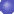 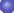 21 / 53
Sources
Sources de tension
Tension
La tension est une grandeur alg´ebrique, d´efinie entre deux points. Si la  tension est positive entre deux points a et b, elle est n´egative entre b et  a.
b

vab = - vba

a

La m´ethode d’´ecrire vab veut dire la tension au point a (va) moins la  tension au point b (vb) :
vab = va − vb	(5)
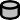 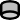 22 / 53
Sources
Sources de tension
Sources de tension : branchement s´erie
On peut brancher des sources de tension en s´erie : la tension totale est  alors la somme des tensions individuelles, comme `a la figure suivante.  Chaque batterie a une tension de 1.5V ; la tension total, vab est 3V.

a	1.5V	1.5V	b

Dans un circuit, ces deux sources agissent comme une seule source de  3V.
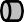 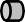 23 / 53
Sources
Sources de tension
Sources de tension : branchement parall`ele
G´en´eralement, pas permis.
Seulement possible si les sources ont exactement la mˆeme valeur.
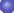 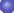 10V
5V
10V
10V
a)Correct
b)Pascorrect
24 / 53
Sources
Sources de courant
Source de courant
Produit toujours le courant indiqu´e
La tension `a ses bornes d´epend du circuit externe  Symbole typique :
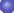 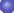 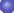 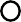 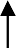 i
s
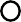 Gabriel Cormier (UeM)
25 / 53
Sources
Sources de courant
Source de courant : branchement s´erie
On peut seulement brancher des sources de courant en s´erie si elles ont
exactement la mˆeme valeur.
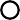 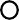 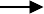 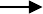 5A
2A
5A
5A
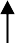 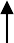 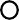 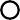 a)Correct
b)Pascorrect
26 / 53
Sources
Sources de courant
Source de courant : branchement parall`ele
En parall`ele, le courant total est la somme alg´ebrique des courants.
7A	3A
2A
2A
5A
5A
27 / 53
Sources
Sources d´ependantes
Sources d´ependantes
Source de tension ou courant
La valeur d´epend d’une autre tension ou d’un autre courant dans  le circuit.
Aussi appel´ees des sources contrˆol´ees
Suivent les mˆemes r`egles que les sources de tension et de courant.
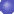 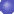 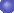 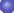 28 / 53
Sources
Sources d´ependantes
Sources d´ependantes
Symboles :
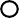 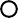 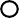 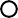 vs  vx
vs  ix
is   vx
is  ix
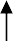 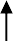 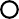 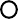 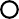 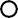 vx et ix viennent d’un autre ´el´ement dans le circuit
α, β, ρ et µ sont des constantes
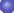 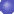 29 / 53
R´esistances
R´esistances
Georg Simon Ohm (1789 - 1854), d´ecouvre que le courant
´electrique se comporte comme un fluide.
Il d´emontre que certains mat´eriaux s’opposent au passage du  courant : de la r´esistance
L’unit´e de r´esistance est le Ohm (Ω).
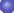 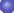 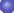 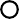 + 
i
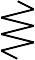 v
R
–
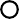 30 / 53
R´esistances
Loi d’Ohm
La tension et le courant dans une r´esistance sont reli´es par la loi  d’Ohm :
v = Ri
Il y a 1 Ohm de r´esistance dans un mat´eriau si un courant de 1
(6)
Amp`ere traverse ce mat´eriau lorsque 1 Volt est appliqu´e `a ses bornes.
Analogie :
la r´esistance est comme un tuyau bouch´e par des obstacles.
A` cause de ces obstacles, il y aura une diff´erence de pression entre  les bornes.
Cette diff´erence de pression est comme la diff´erence de potentiel,  la tension, aux bornes de la r´esistance.
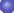 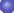 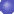 31 / 53
R´esistances
Conductance
La conductance G est l’inverse de la r´esistance :
1
R
G =
[S]
(7)
dont l’unit´e est le Siemens (S).
32 / 53
R´esistances
Puissance dans une r´esistance
Puissance dans une r´esistance
Dans une r´esistance, si on utilise la r´ef´erence de la figure 1 (le courant  entre dans la borne +), la puissance dans la r´esistance est :
p = vi	(8)
comme pour tout ´el´ement id´eal. Cependant, `a l’aide de la loi d’Ohm,  on peut ´ecrire cette relation de deux autres fa¸cons :
p = vi = (Ri)i = Ri2	ou	(9)
(	)
2
v	v
= v
=	(10)
R	R
Une r´esistance consomme toujours de la puissance, qui est transform´ee  en chaleur.
33 / 53
R´esistances
R´esistances r´eelles
R´esistances r´eelles
Exemples :
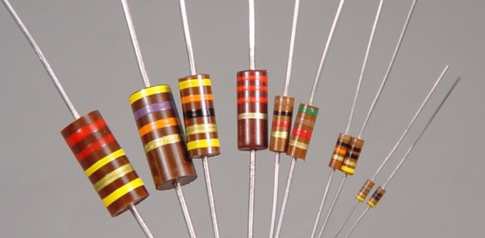 La valeur de r´esistance est identifi´ee `a l’aide des bandes de couleurs,  selon un code bien ´etabli.
34 / 53
R´esistances
R´esistances r´eelles
Code de couleur
Chiffre
Tolérance
± 5%
± 10%
Tolérance  3e bande = c
2e bande = b
1ère bande = a
R  (10a  b) 10c
Exemple:
(20+7)×101 = 27×10 = 270 ± 5%
35 / 53
R´esistances
Combiner des r´esistances
Résistances en s´erie
La r´esistance totale est la somme des r´esistances
Des r´esistances sont en s´erie si le mˆeme courant traverse ces  résistances.

R1	R2	R3
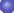 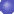 La r´esistance ´equivalente est :
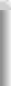 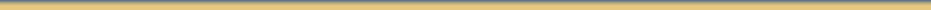 Req  = R1 + R2 + R3 + . . .
(11)
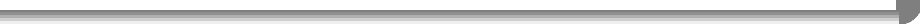 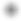 36 / 53
R´esistances
Combiner des r´esistances
Exemple
Calculer la r´esistance ´equivalente entre les points a et b de la figure  suivante.
5
a     		 	

8
12
b
37 / 53
R´esistances
Combiner des r´esistances
Exemple
Calculer la r´esistance ´equivalente entre les points a et b de la figure  suivante.
5
a     		 	

8
12
b
Les r´esistances sont en s´erie. Il faut faire la somme :
Req  = Rab  = 5 + 8 + 12 = 25Ω
37 / 53
R´esistances
Combiner des r´esistances
R´esistances en parall`ele
Pour des r´esistances en parall`ele, il faut additionner les conductances.  Des ´el´ements en parall`ele auront la mˆeme tension. Pour des r´esistances  en parall`ele, la conductance ´equivalente est :
Geq = G1 + G2 + . . .	(12)
ou
1    =   1   +   1   + . . .  Req	R1	R2
(13)
La r´esistance ´equivalente est :
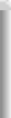 −1
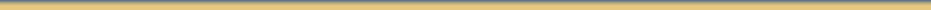 1	1 
R1	R2
Req =
+	+ . . .
(14)
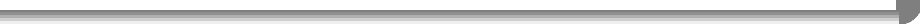 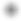 38 / 53
R´esistances
Combiner des r´esistances
R´esistances en parall`ele : cas particulier
Cas particulier : 2 r´esistances en parall`ele :
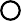 R1
R2
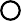 −1
−1
−1
1	1 
R1	R2
R	  R
R + R
1	2
R1R2
2	1
Req =
+
=
+
=
R1R2	R1R2
(15)
=  R1R2
R1 + R2
39 / 53
R´esistances
Combiner des r´esistances
Exemple
Dans le circuit suivant, si R1 = 9Ω et R2 = 18Ω, quelle est la résistance
´equivalente ?
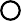 R1
R2
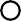 40 / 53
R´esistances
Combiner des r´esistances
Exemple
Dans le circuit suivant, si R1 = 9Ω et R2 = 18Ω, quelle est la r´esistance
´equivalente ?
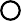 R1
R2
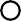 Puisqu’il s’agit de 2 r´esistances en parall`ele, on peut appliquer  l’´equation 15 :
(9)(18)
Req  =  9 + 18  = 6Ω
40 / 53
R´esistances
R´esistance ´equivalente selon le point de vue
Résistance ´equivalente
La résistance équivalente est diff´erente selon les deux points utilis´es  dans un circuit.
4	2
a
c
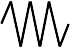 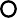 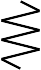 8

6
b
d
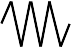 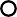 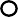 La r´esistance ´equivalente entre les points a et b n’est pas la mˆeme que  celle entre les points c et d.
41 / 53
Court-circuits et circuits ouverts
Court-circuit
Court-circuit : résistance nulle entre deux points.
a	a

0
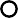 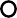 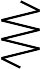 b
b
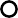 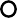 42 / 53
Court-circuits et circuits ouverts
Circuit ouvert
Circuit ouvert : résistance infinie entre deux points.
a
a
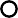 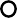 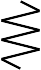  
b
b
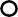 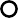 43 / 53
Circuits simples
Circuits simples
Exemple : une batterie avec une ampoule peut ˆetre mod´elis´e par une  source de tension et une r´esistance. L’ampoule agit comme une  r´esistance.
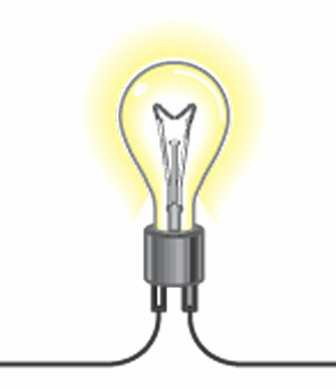 +
50
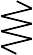 50
vR
12V
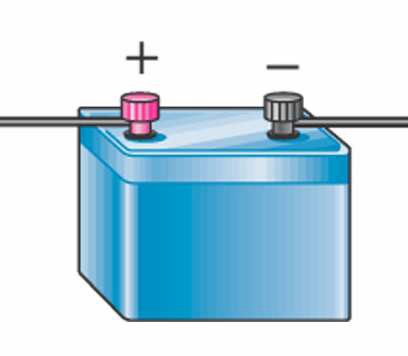 –
12V
On veut calculer le courant qui traverse l’ampoule.
44 / 53
Circuits simples
Proc´edures
E´tapes :
Supposer un sens pour le courant.  Effectuer les calculs appropri´es.
Si on trouve un courant positif, ceci veut dire que le sens suppos´e  au d´ebut est correct. Sinon, c¸a veut juste dire que le sens du  courant est l’oppos´e.
1
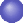 2
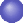 3
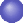 45 / 53
Circuits simples
Exemple
On suppose que la batterie fournit de la puissance (ce qui devrait ˆetre  le cas) : le courant doit sortir de la borne positive de la source. Le  circuit est donc (si l’ampoule a une r´esistance de 50Ω) :
i

+
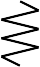 50
vR
12V
–
46 / 53
Circuits simples
Exemple
Puisqu’il n’y a pas d’autre ´el´ement dans le circuit, la tension aux  bornes de la r´esistance est celle de la source, puisqu’ils sont en  parall`ele. On applique la loi d’Ohm `a la r´esistance, pour obtenir :
vR	12V
iR =	=
= 0.24 A = 240 mA
R	50Ω
47 / 53
Circuits simples
Puissance
Bilan de puissance : la puissance fournie dans le circuit doit ˆetre ´egal `a  la puissance consommée.
Pour la source, puisque le courant entre par la borne n´egative, la  puissance est :
pS = −vi = −(12)(0.24) = −2.88 W
Il faut utiliser le signe n´egatif, parce qu’on ne suit pas la convention de  la figure 1. Puisque la puissance est n´egative, la source fournit de la  puissance, ce qui fait du sens.
Pour la résistance, on va utiliser l’une des relations calcul´ee plus haut :
pR = Ri2 = (50)(0.24)2 = 2.88 W
La puissance est positive, ce qui veut dire que la résistance consomme  de la puissance.
48 / 53
Circuits simples
Exemple : vérification
On obtient alors, comme bilan de puissance :
Dans tous les circuits ´electriques, la puissance consomm´ee doit ˆetre
´egale `a la puissance fournie. On peut aussi dire que la somme des  puissances doit donner 0.
pT = pf + pc = −2.88 + 2.88 = 0
C’est une fac¸on de v´erifier si les calculs effectu´es sont corrects.
49 / 53
Mesure des tensions et courants
Mesure de tensions et courants
Mesure de tension :
Voltmètre : placé en parallèle avec l’élément

Mesure de courant :
Amp`erem`etre : plac´e en s´erie avec l’´el´ement
Souvent, ces deux instruments sont combin´es  en un seul, le multim`etre.
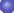 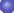 50 / 53
Mesure des tensions et courants
Voltm`etre
Le voltm`etre doit ˆetre utilis´e en parall`ele avec l’´el´ement auquel on veut  mesurer la tension. Un exemple d’utilisation est donn´e `a la figure  suivante. Noter que les mesures sont prises aux bornes de la r´esistance,  de facon parall`ele.
Voltmètre
5.0
+	–
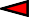 i
+
v1
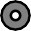 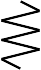 6
5V
–
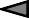 51 / 53
Mesure des tensions et courants
Voltmètre
Il faut faire attention aux bornes de ce qu’on branche. Si on inverse  l’ordre, le voltmètre indiquera l’inverse du premier cas.
Voltmètre
-5.0
+	–
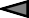 i
+
v1
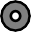 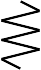 6
5V
–
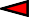 52 / 53
Mesure des tensions et courants
Ampèremètre
Pour mesurer le courant, il faut placer l’amp`erem`etre en s´erie avec  l’´el´ement auquel on veut mesurer le courant, comme `a la figure  suivante. Remarquer qu’on a ouvert le circuit pour brancher  l’amp`erem`etre.
Ampèremètre
0.25 A
+	–
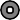 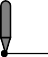 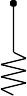 i
+
v1
20
5V
–
53 / 53